Figure 2 Survival curves for falls, postural instability and non-levodopa-responsive freezing of gait in relation to ...
Brain, Volume 134, Issue 7, July 2011, Pages 2074–2084, https://doi.org/10.1093/brain/awr121
The content of this slide may be subject to copyright: please see the slide notes for details.
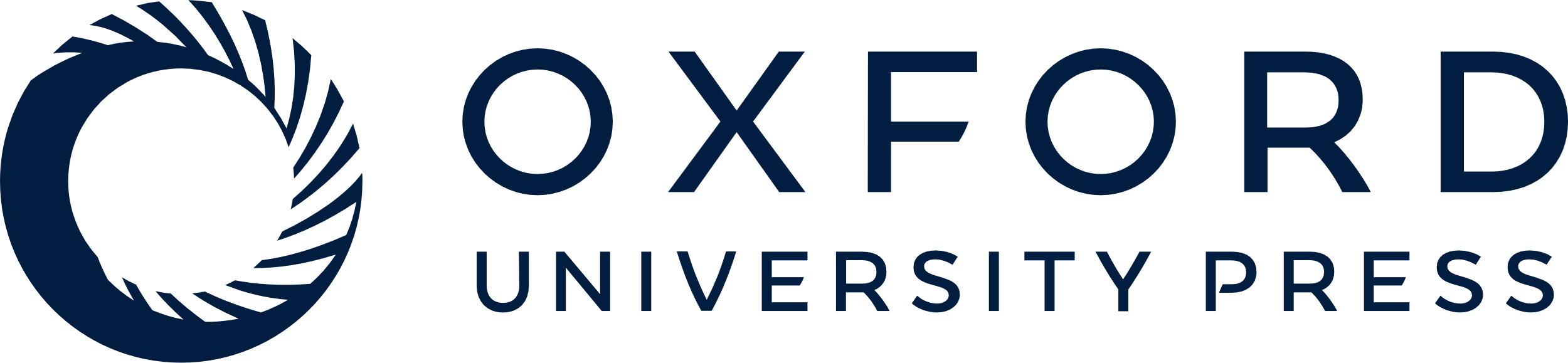 [Speaker Notes: Figure 2 Survival curves for falls, postural instability and non-levodopa-responsive freezing of gait in relation to years of Parkinson’s disease duration.


Unless provided in the caption above, the following copyright applies to the content of this slide: © The Author (2011). Published by Oxford University Press on behalf of the Guarantors of Brain. All rights reserved. For Permissions, please email: journals.permissions@oup.com]